12th NORMAN GA meeting
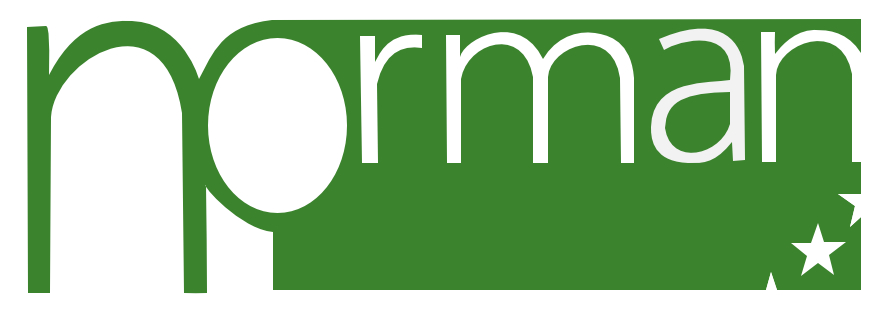 2 December 2020
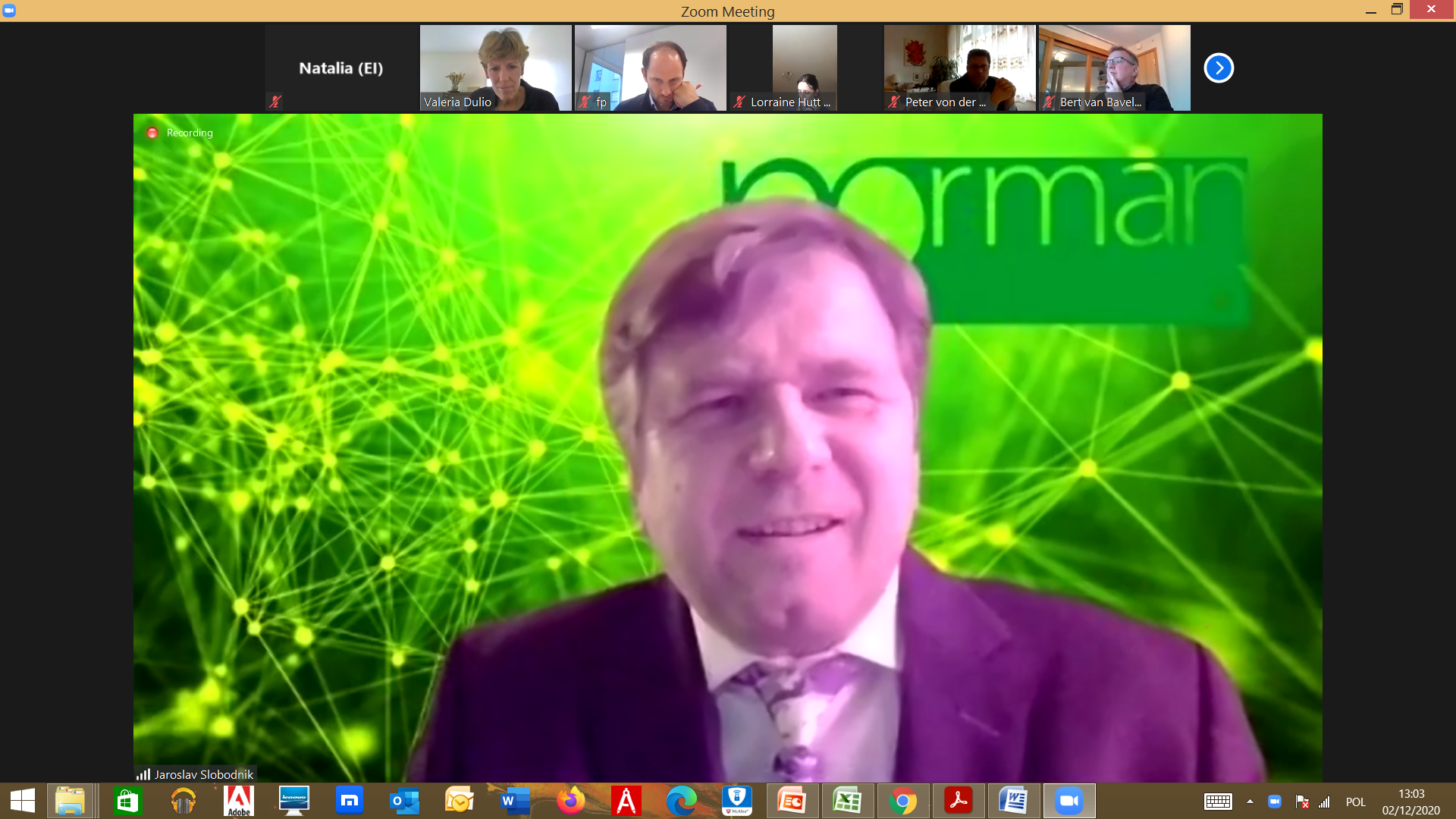 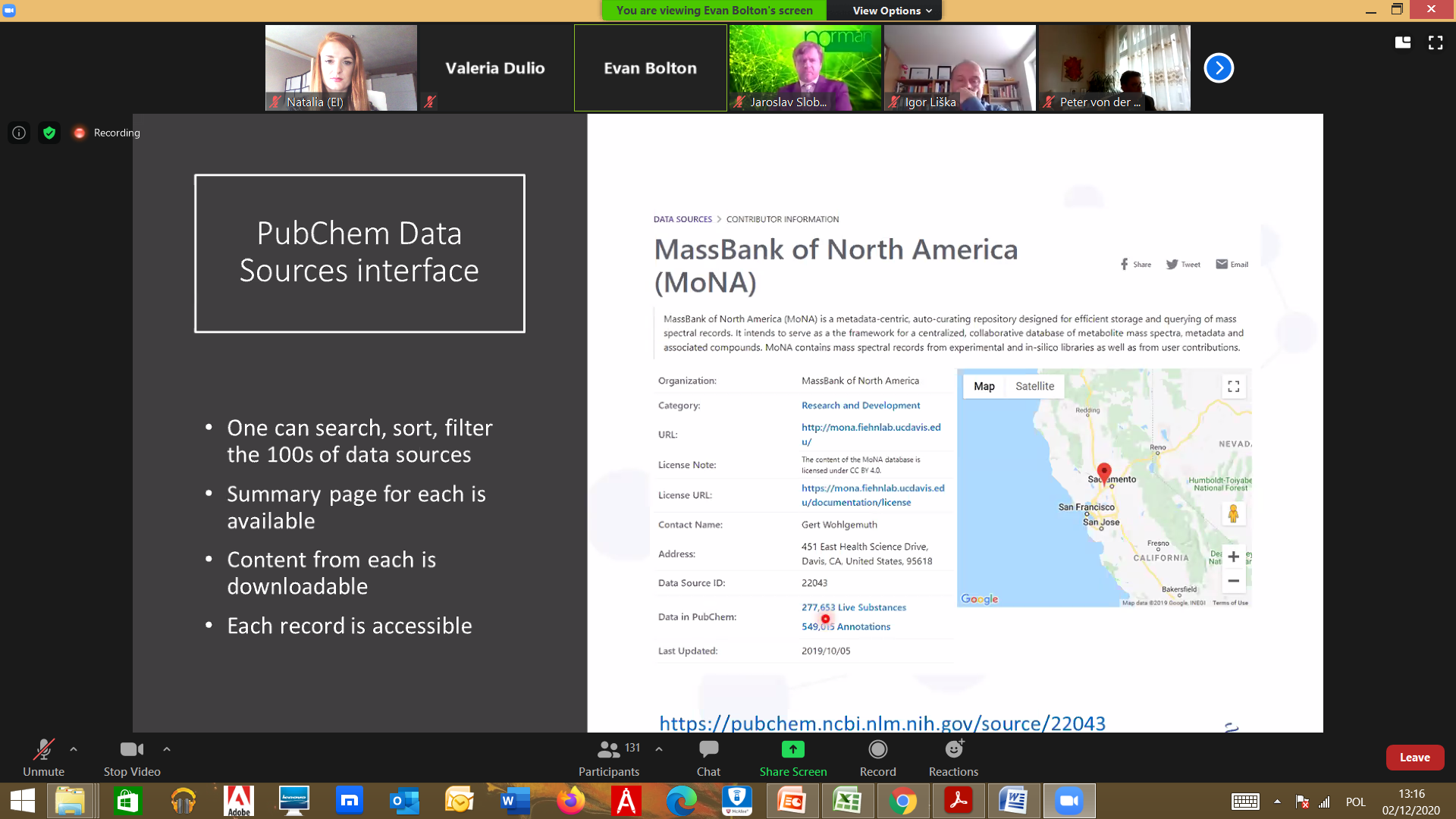 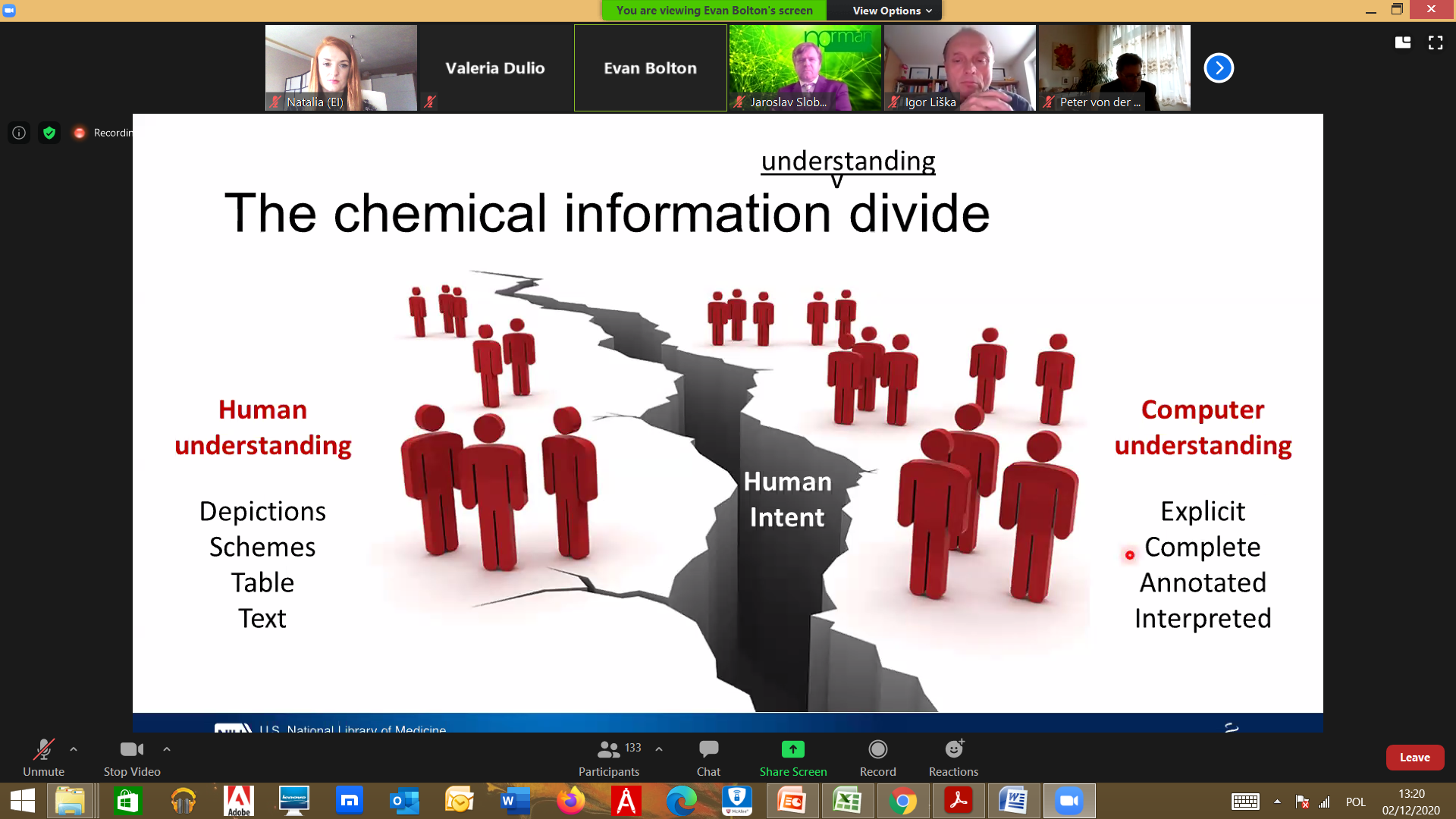 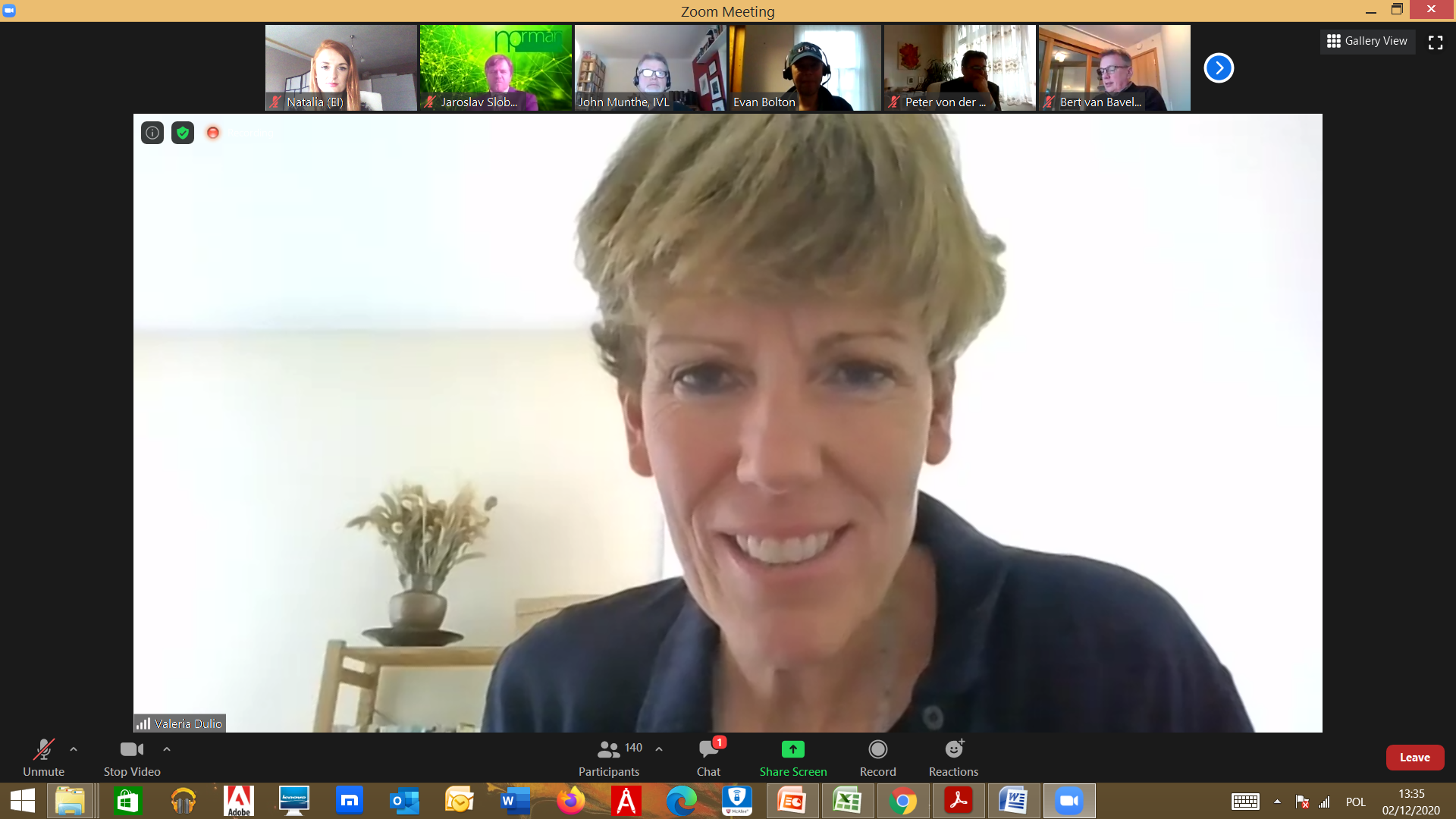 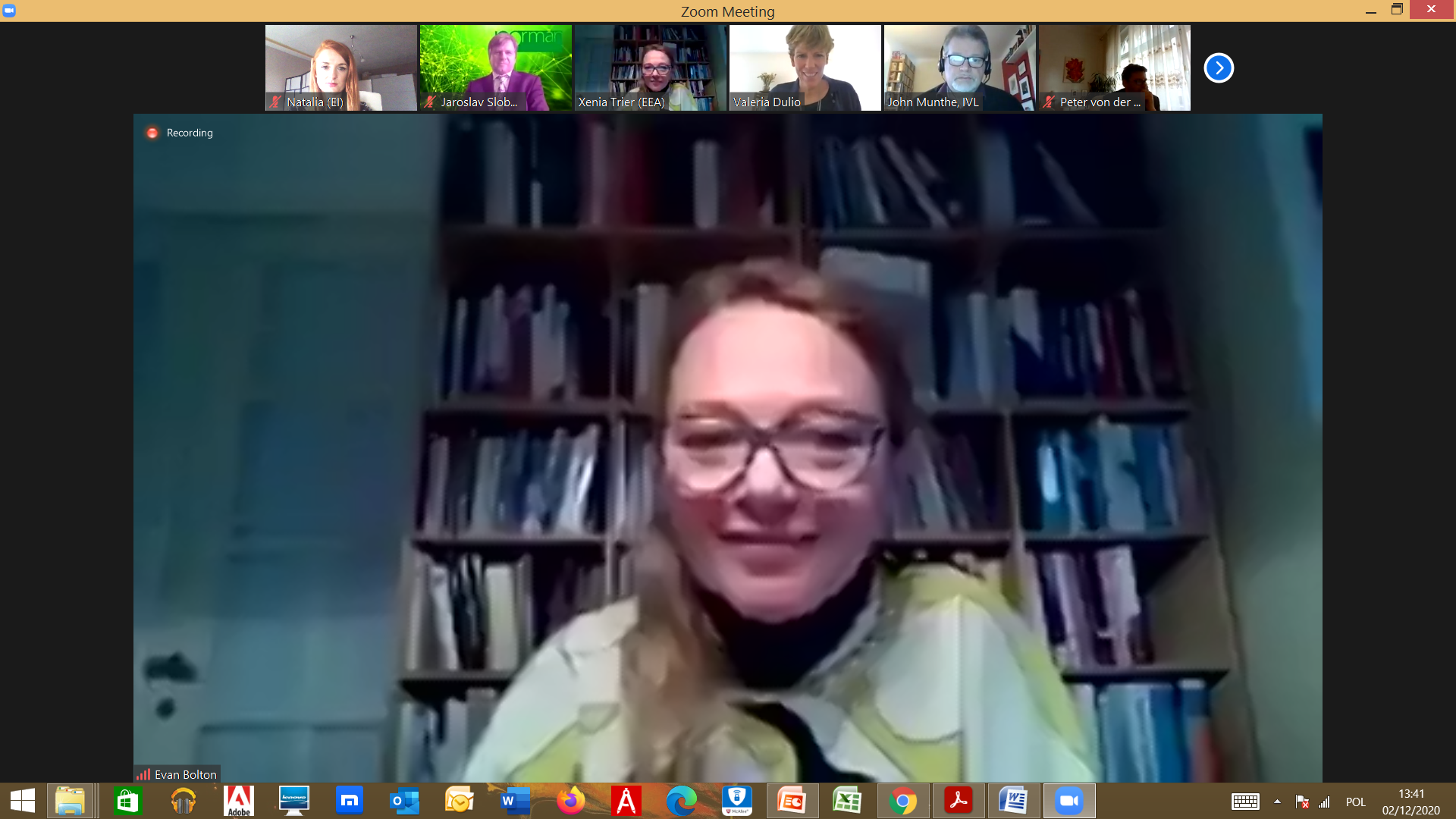 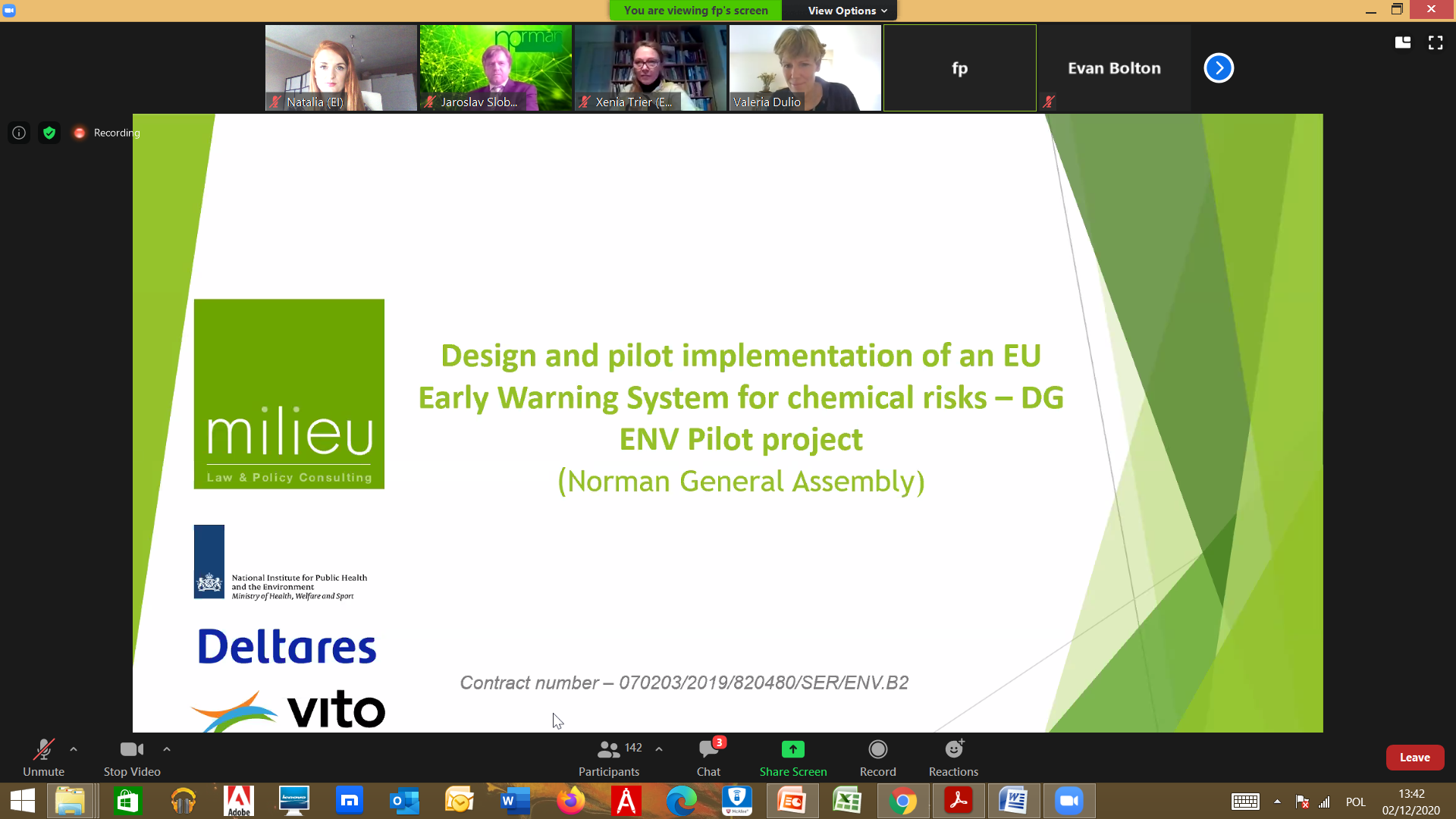 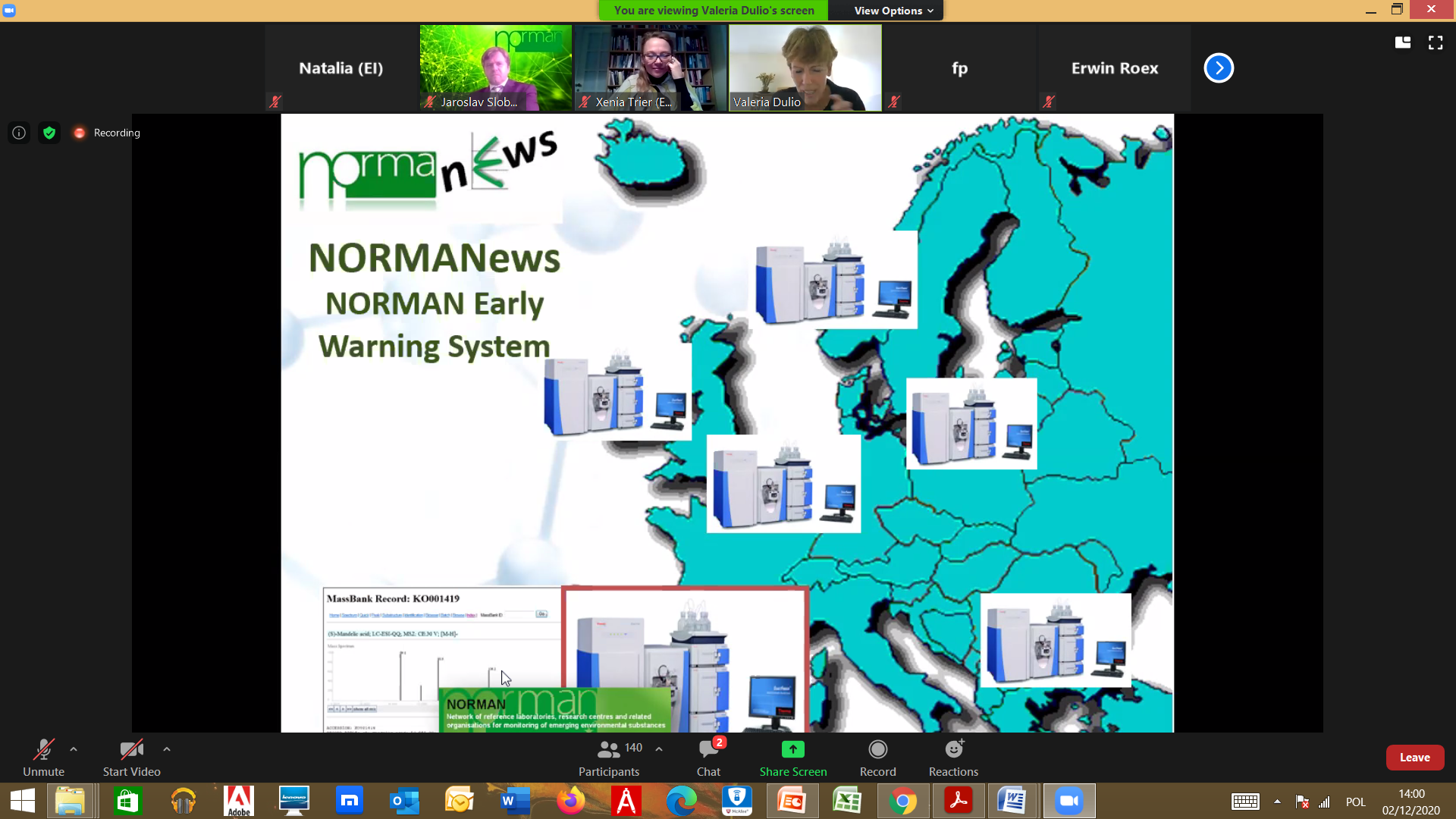 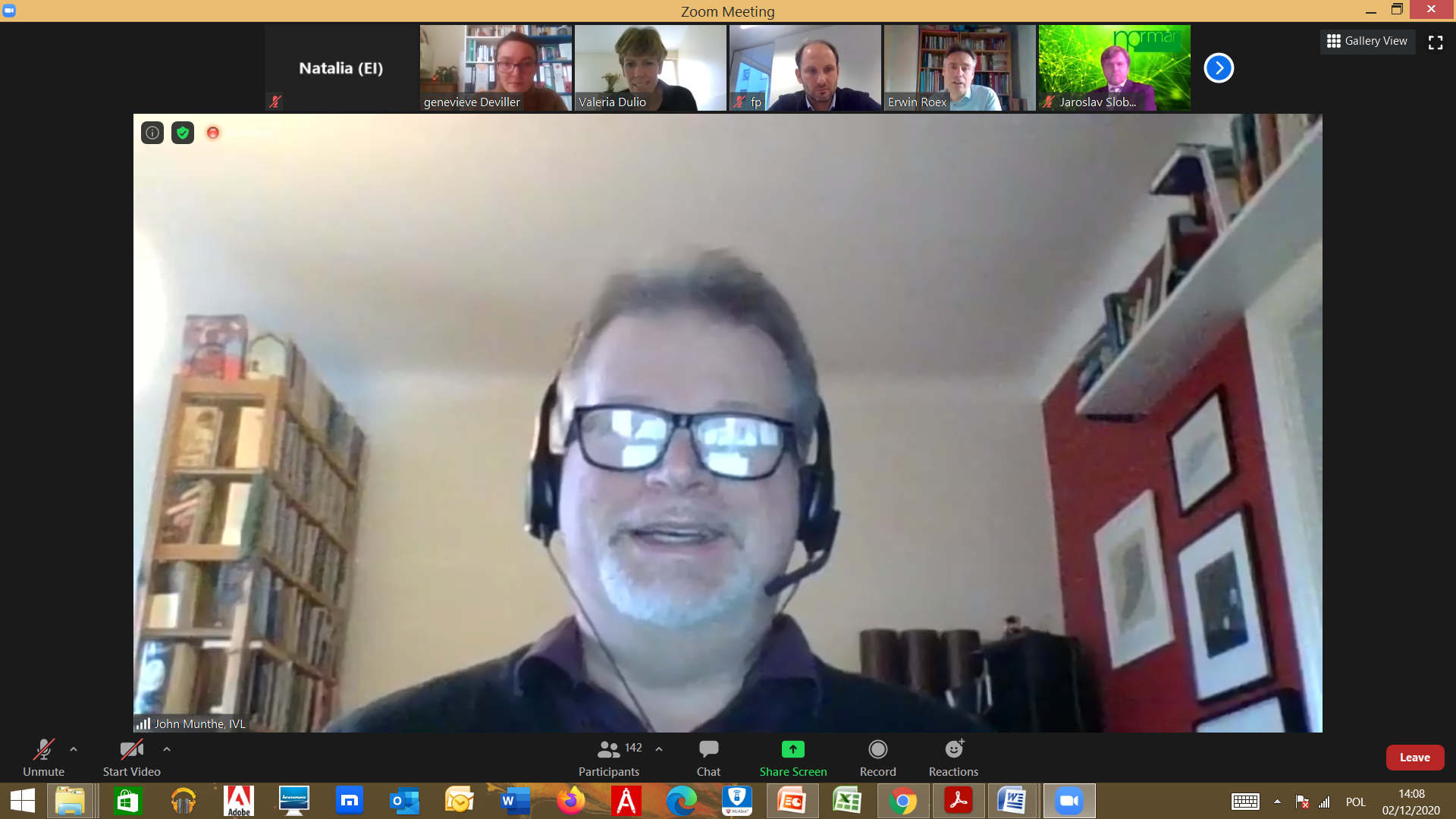 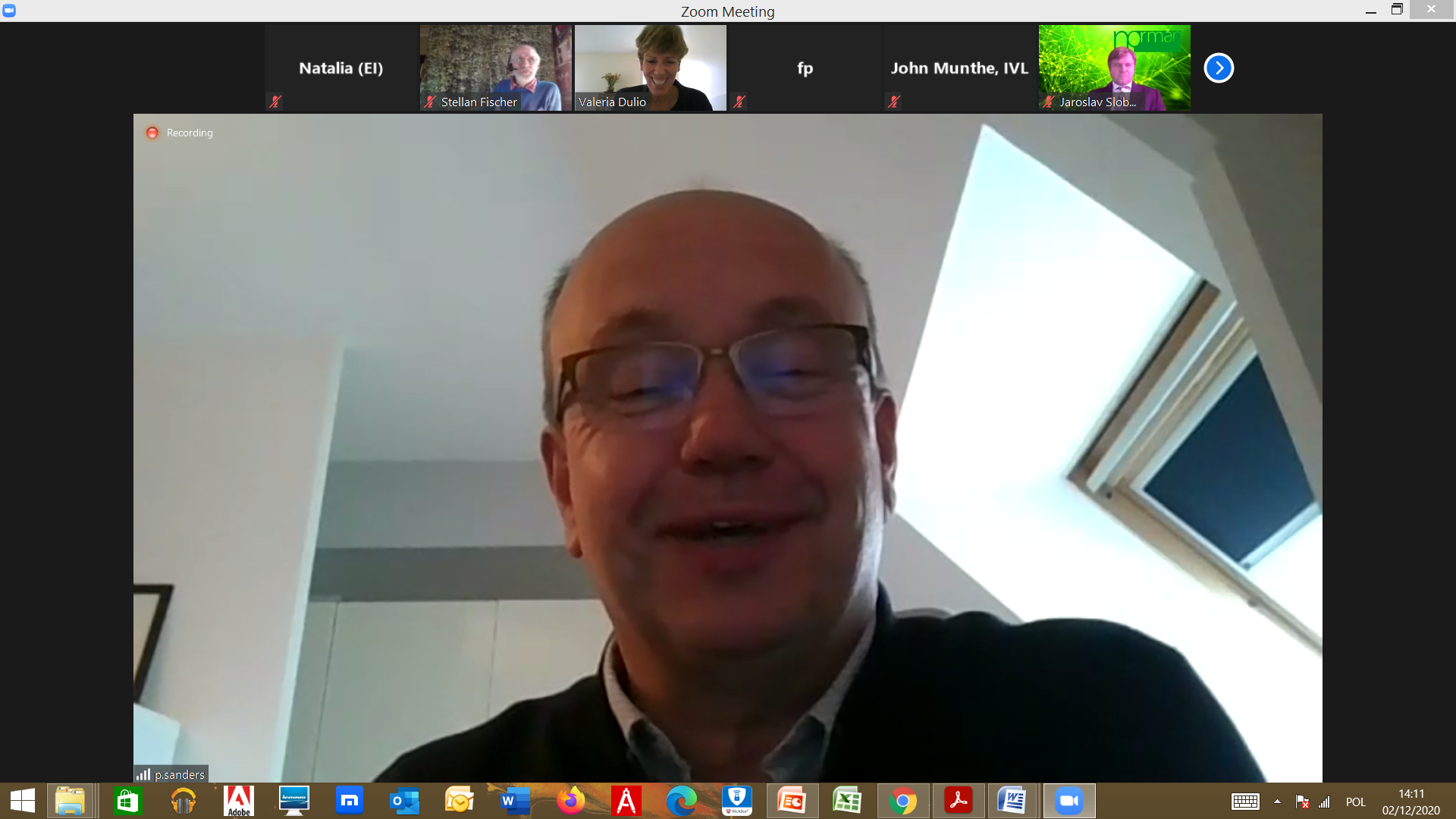 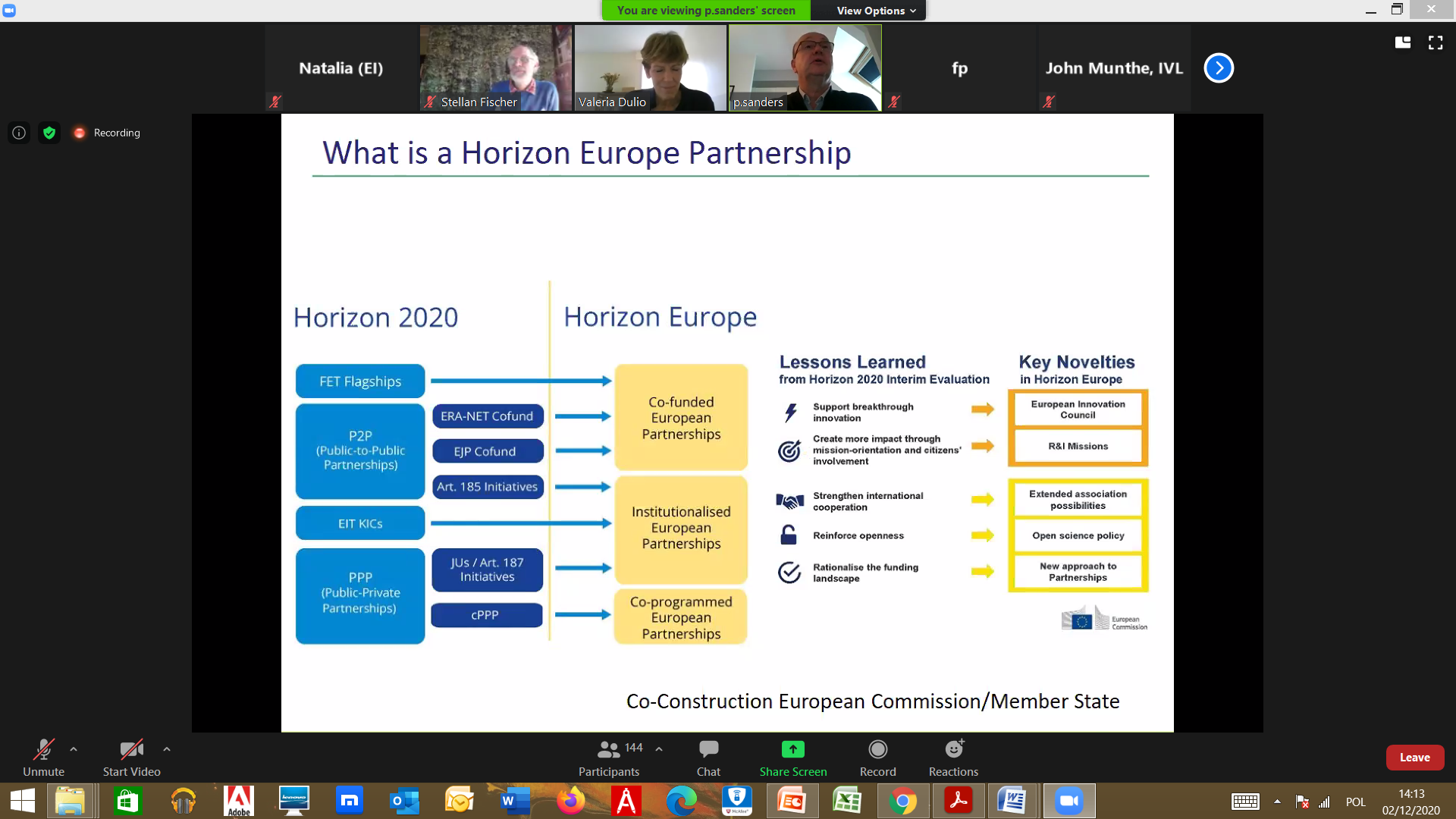 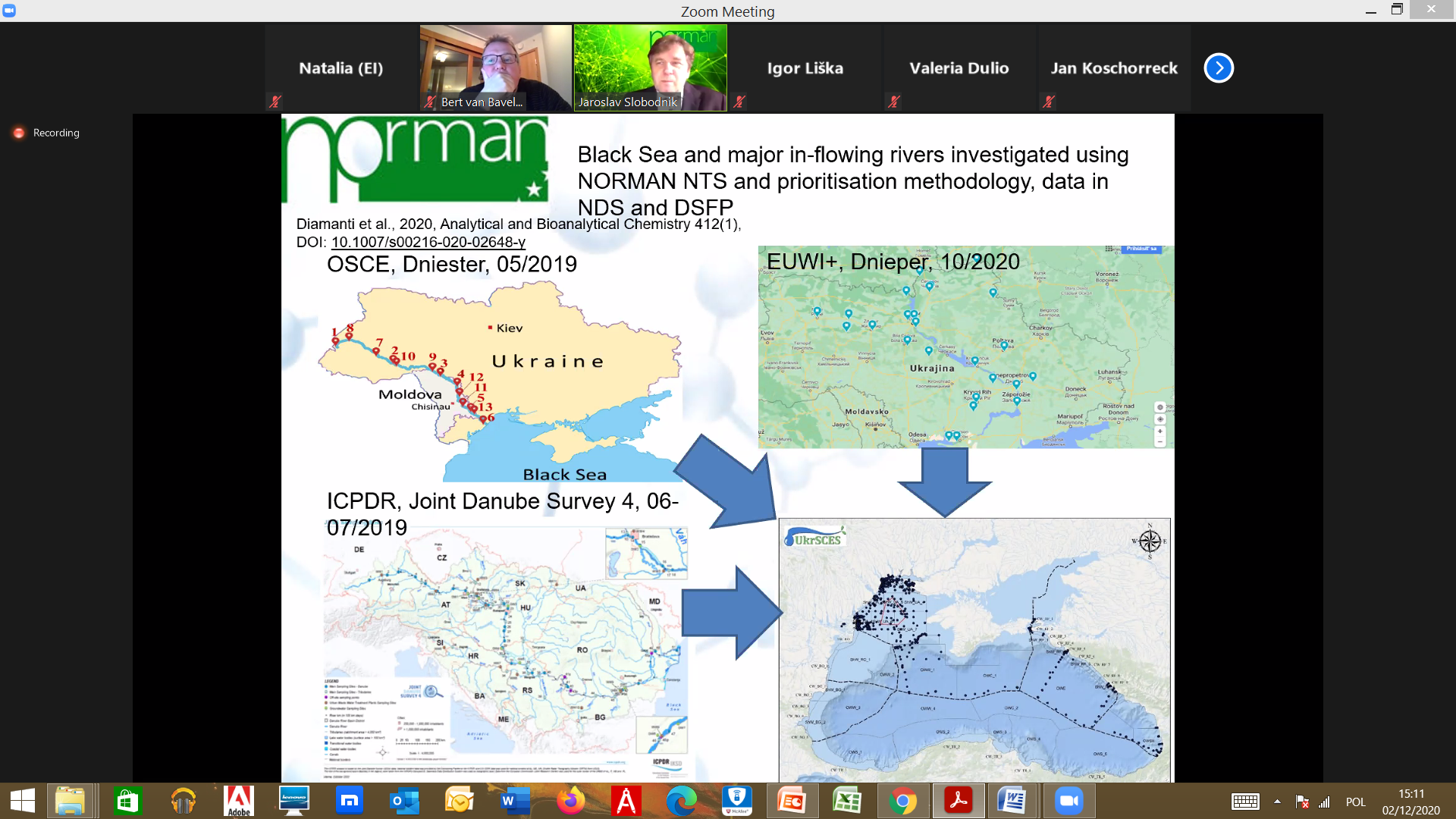 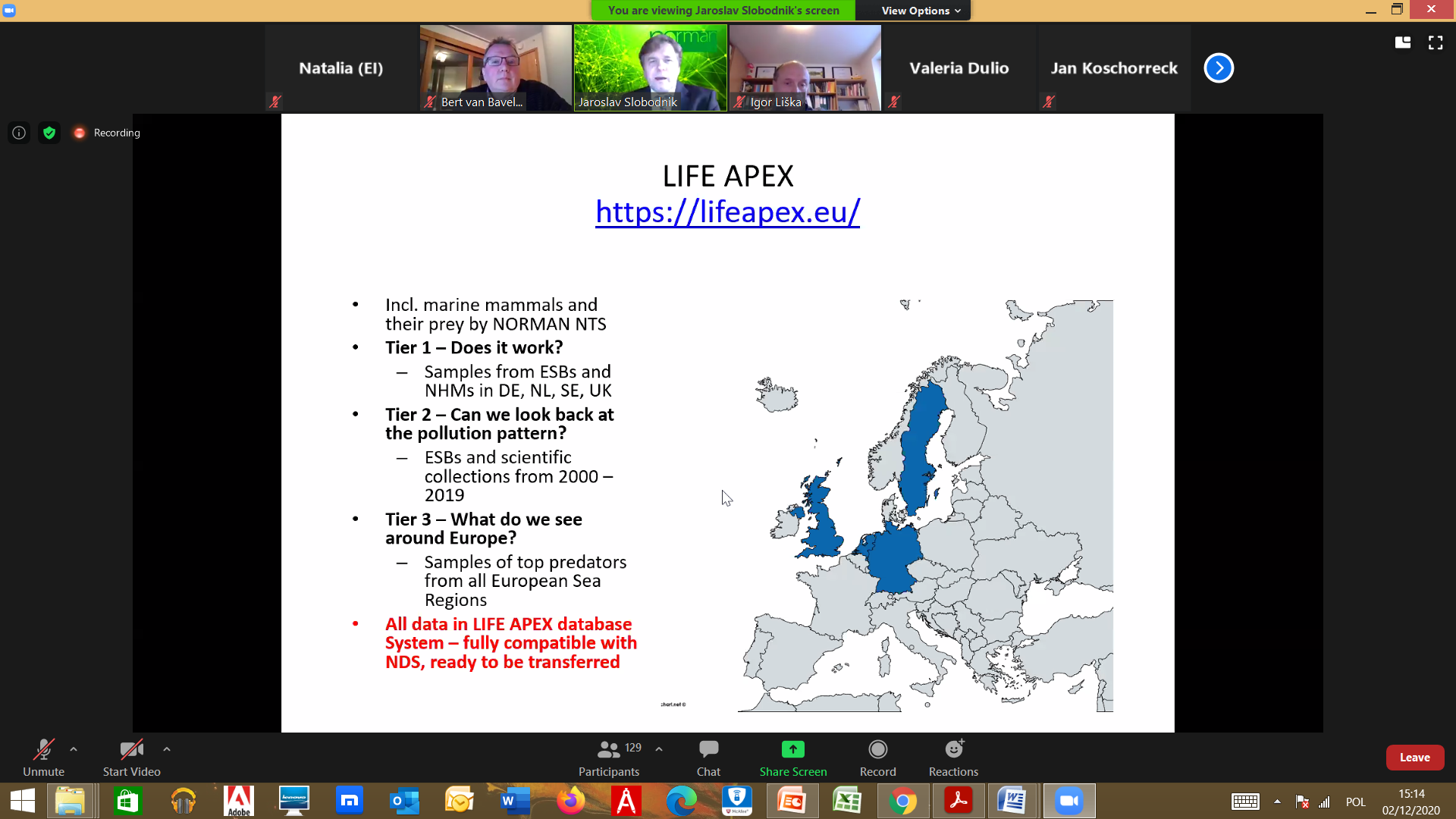 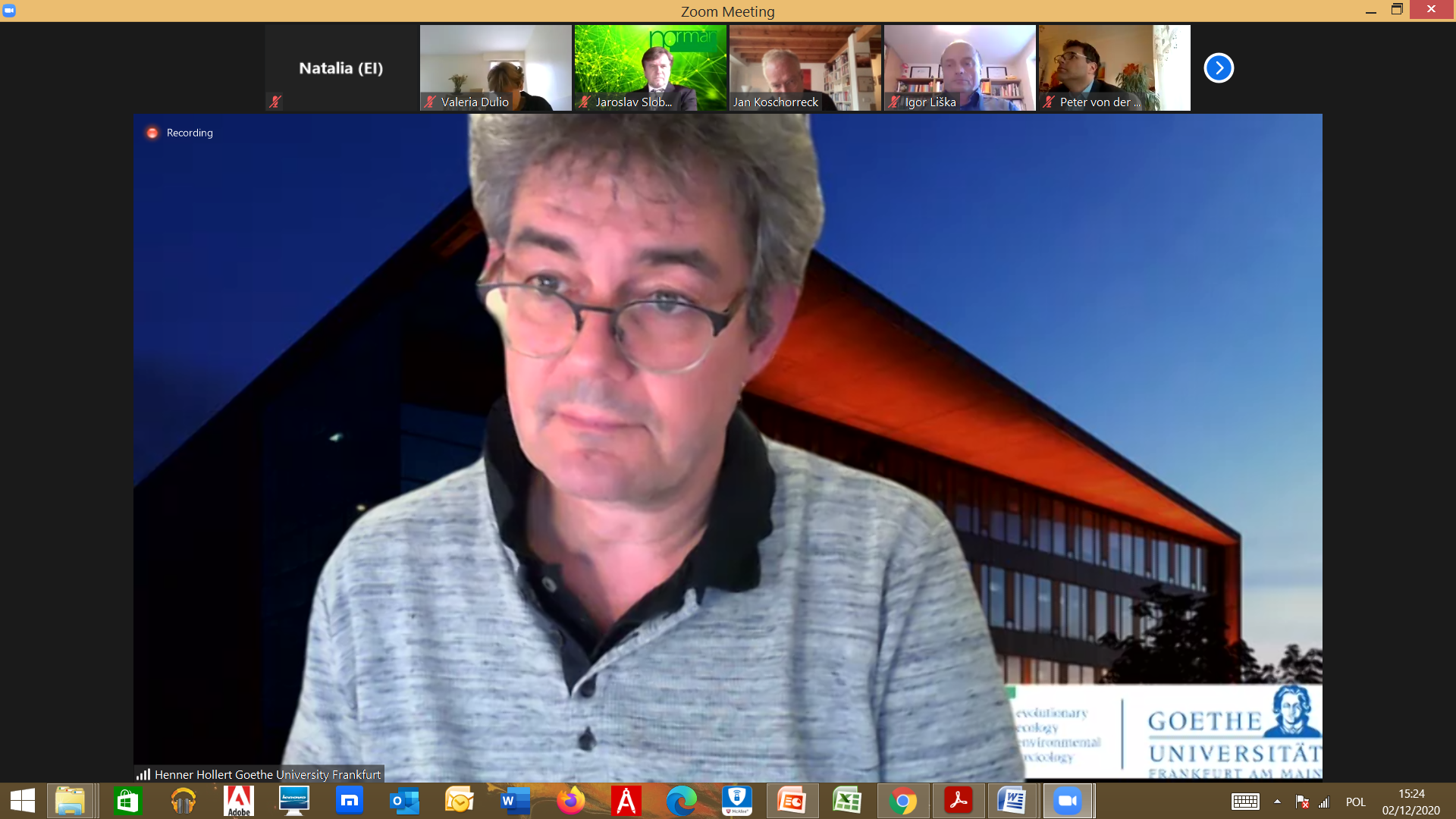 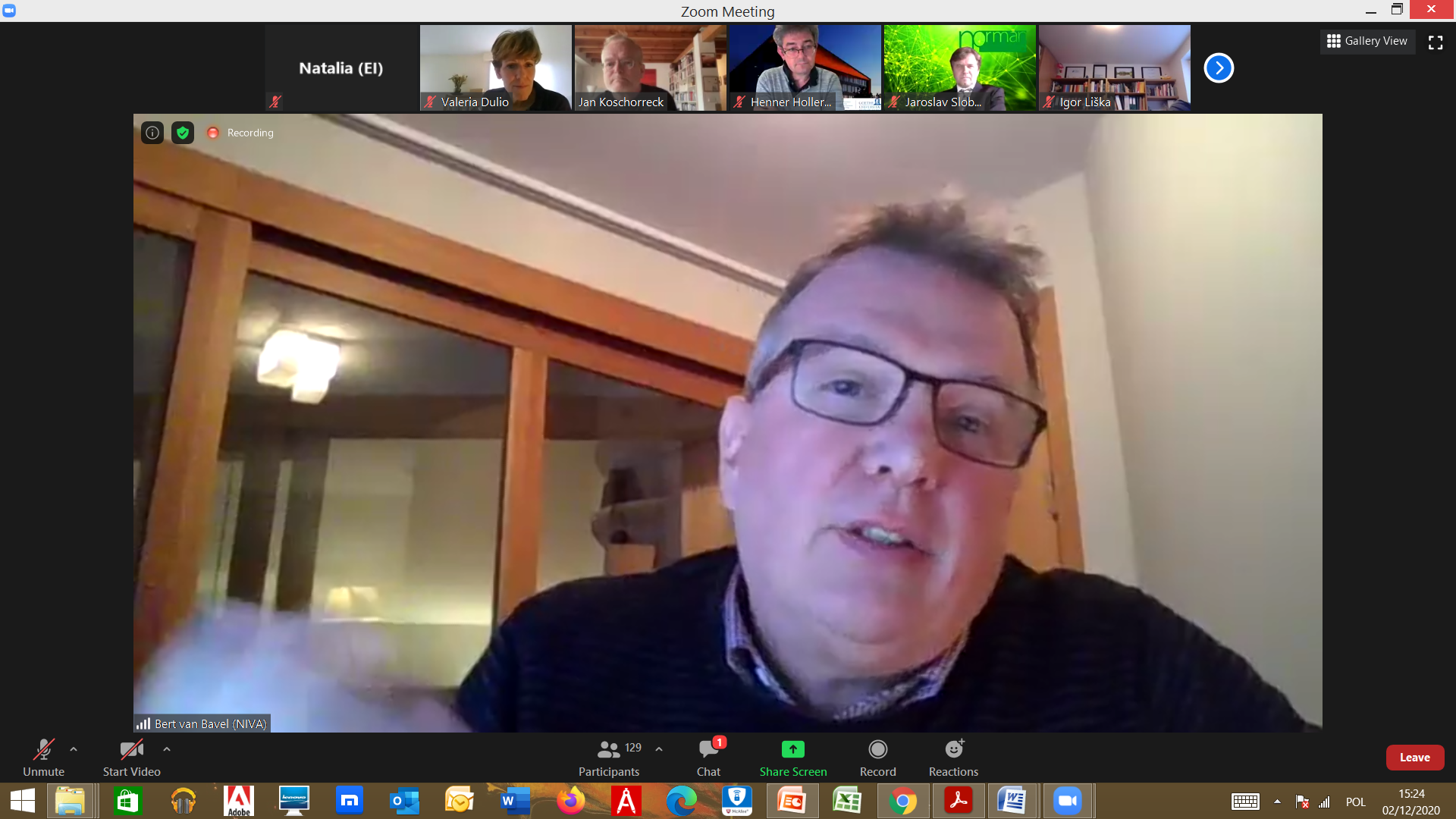 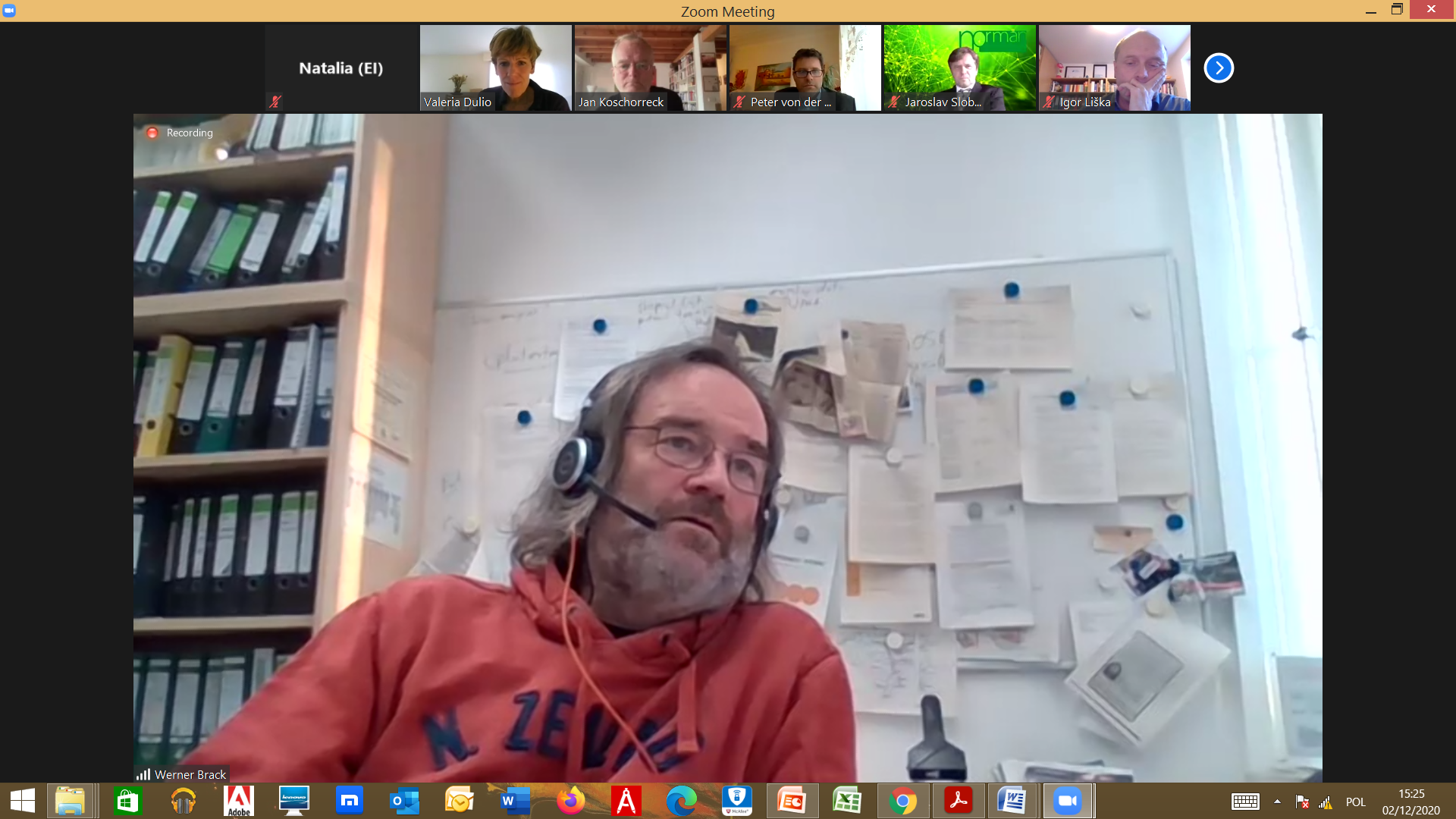 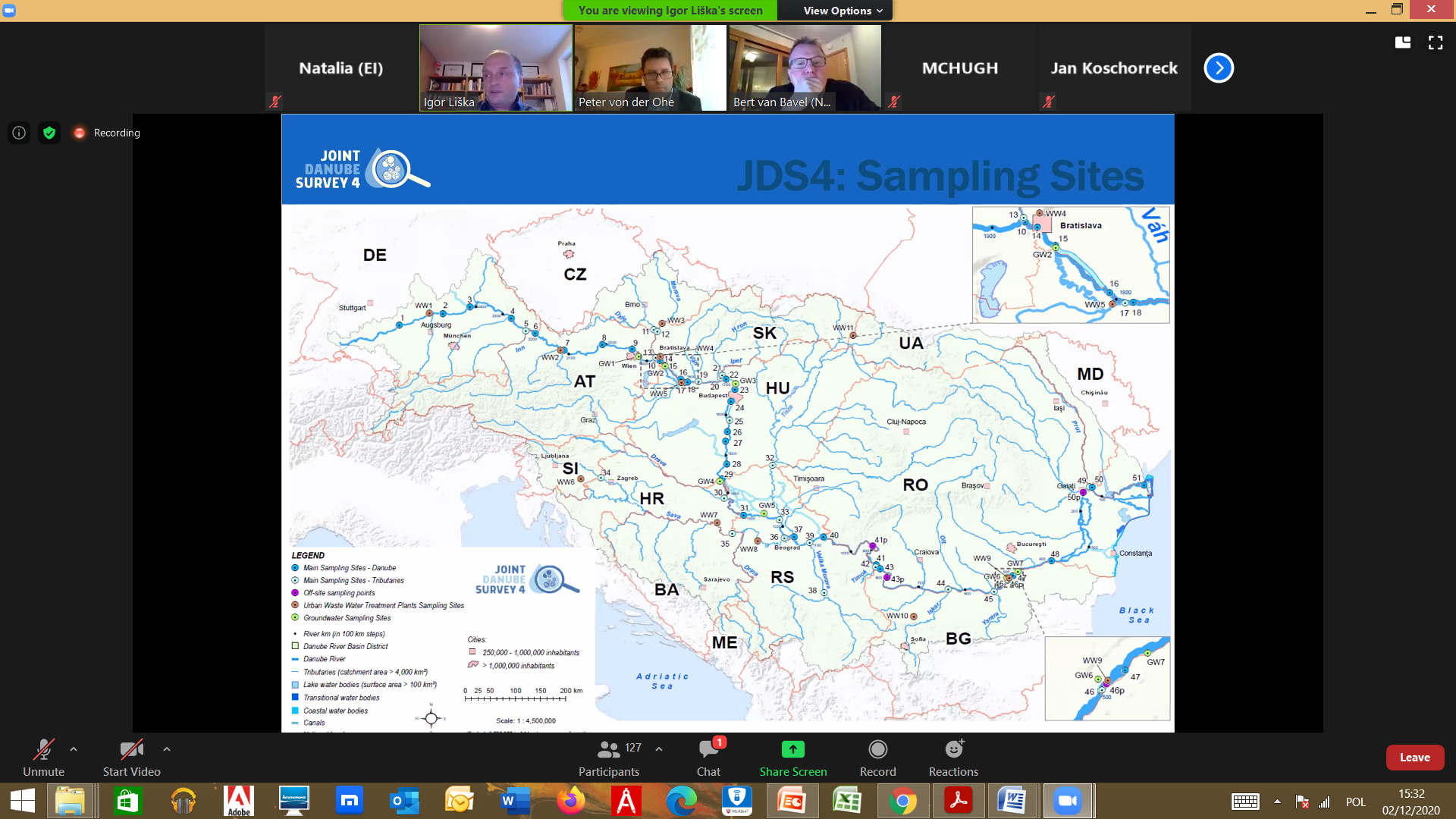 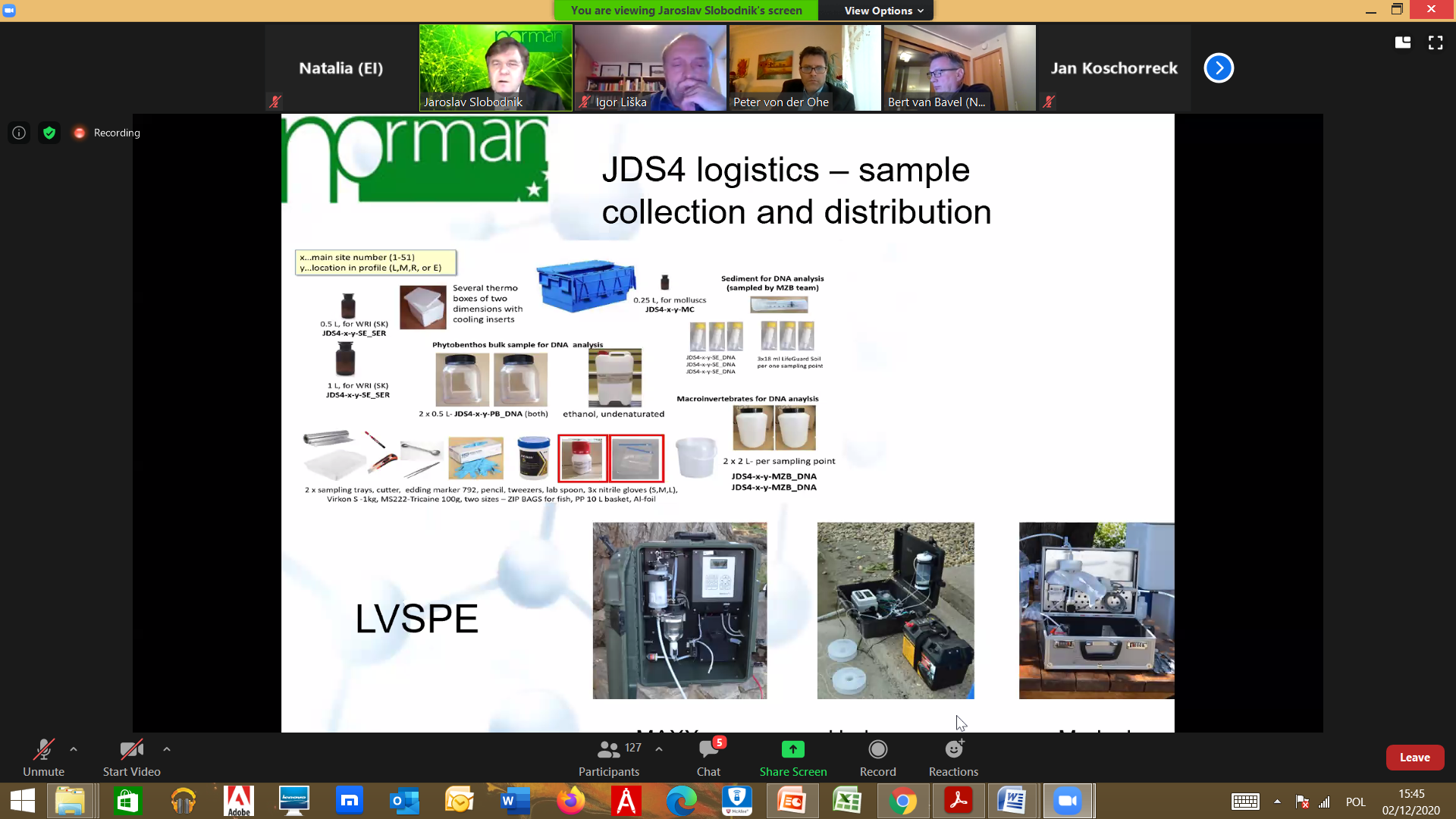 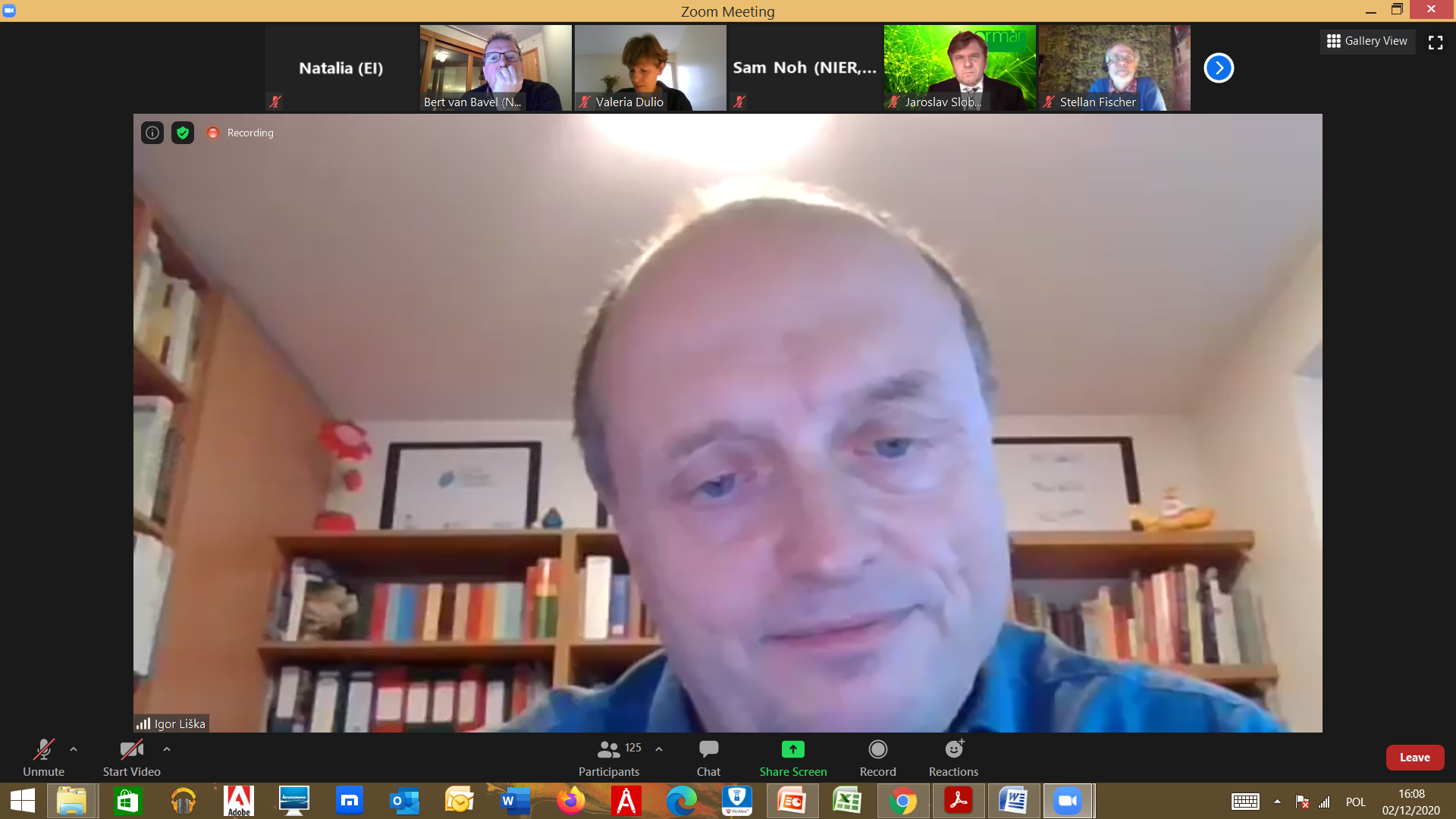 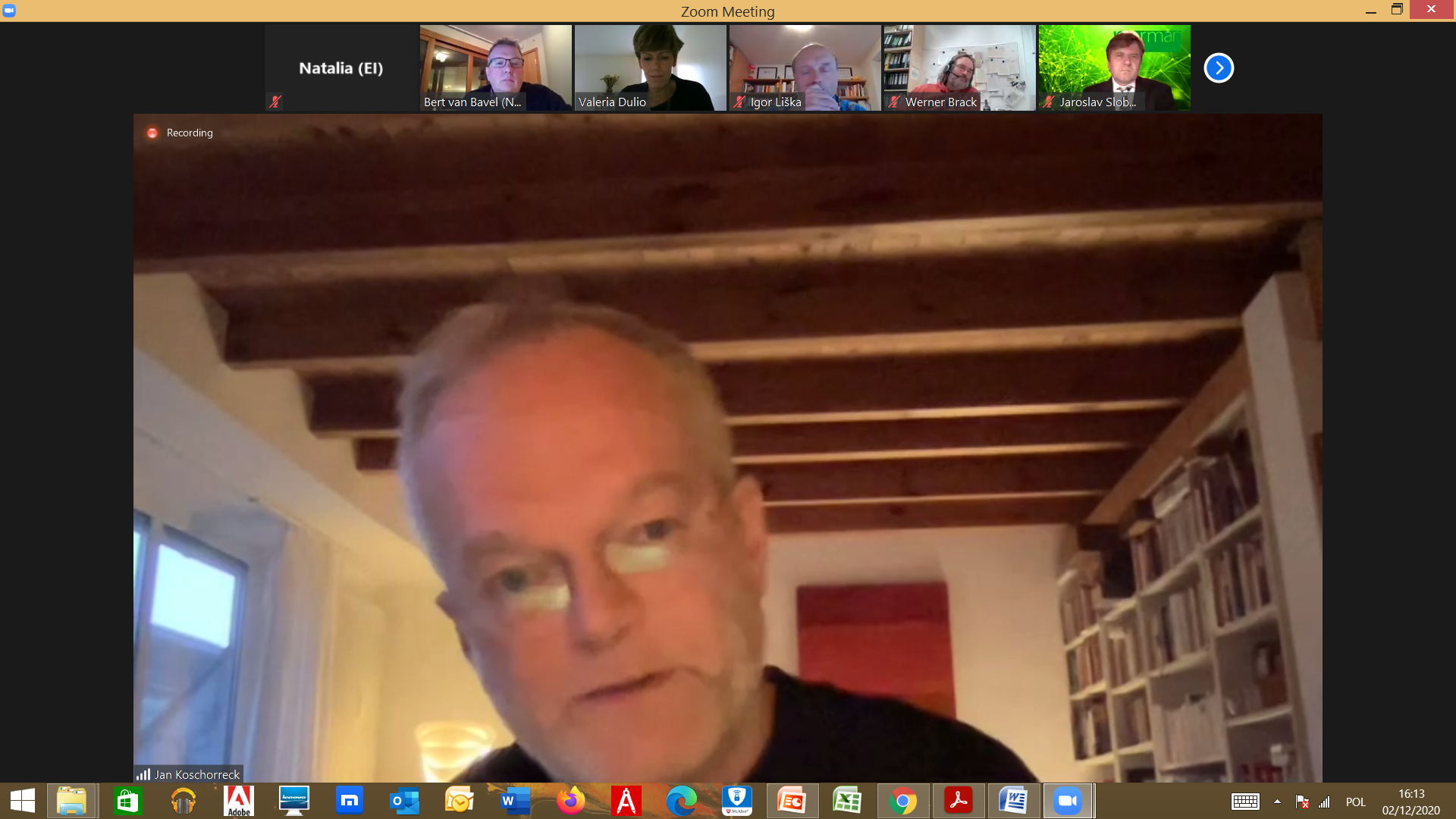 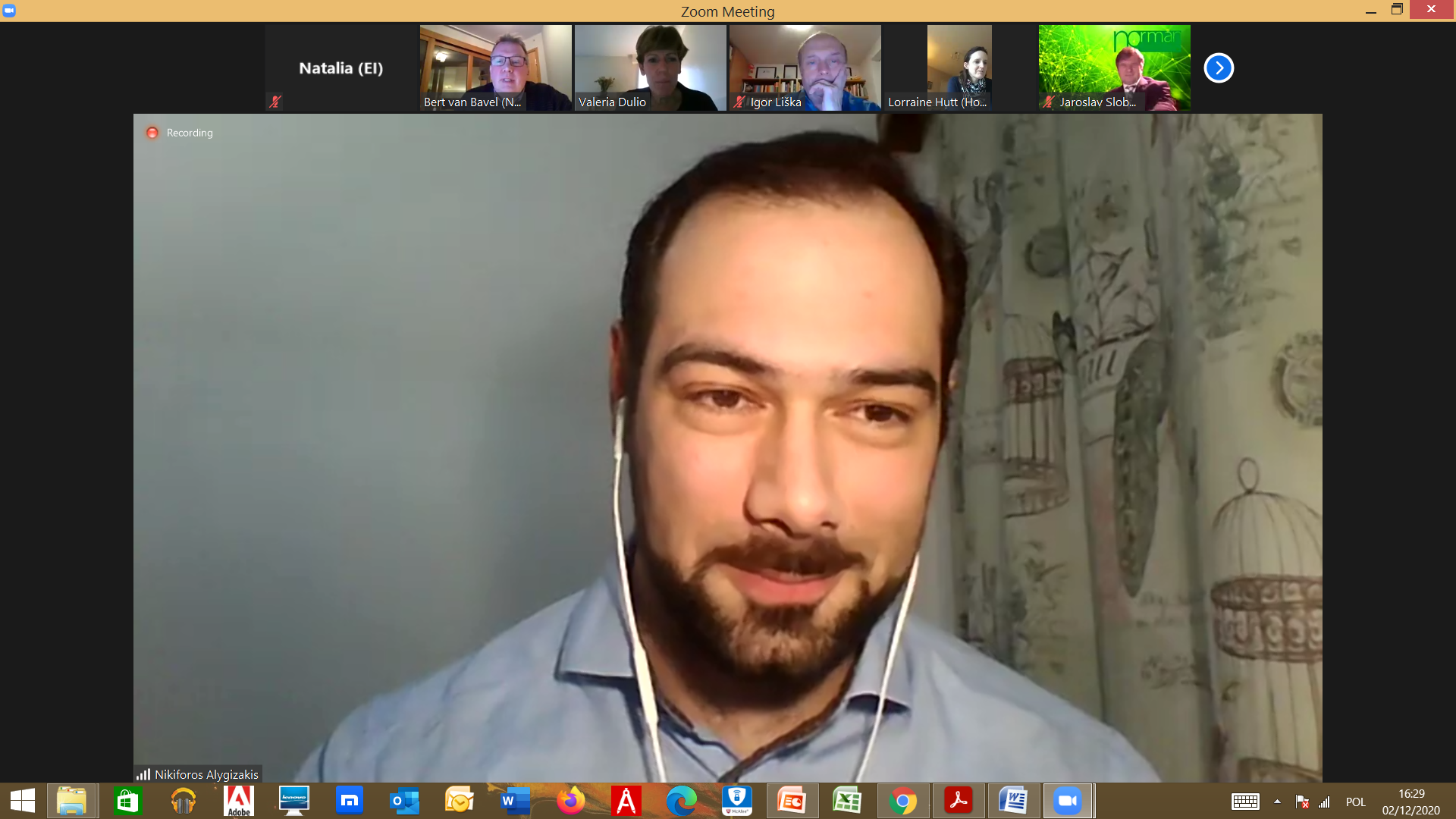 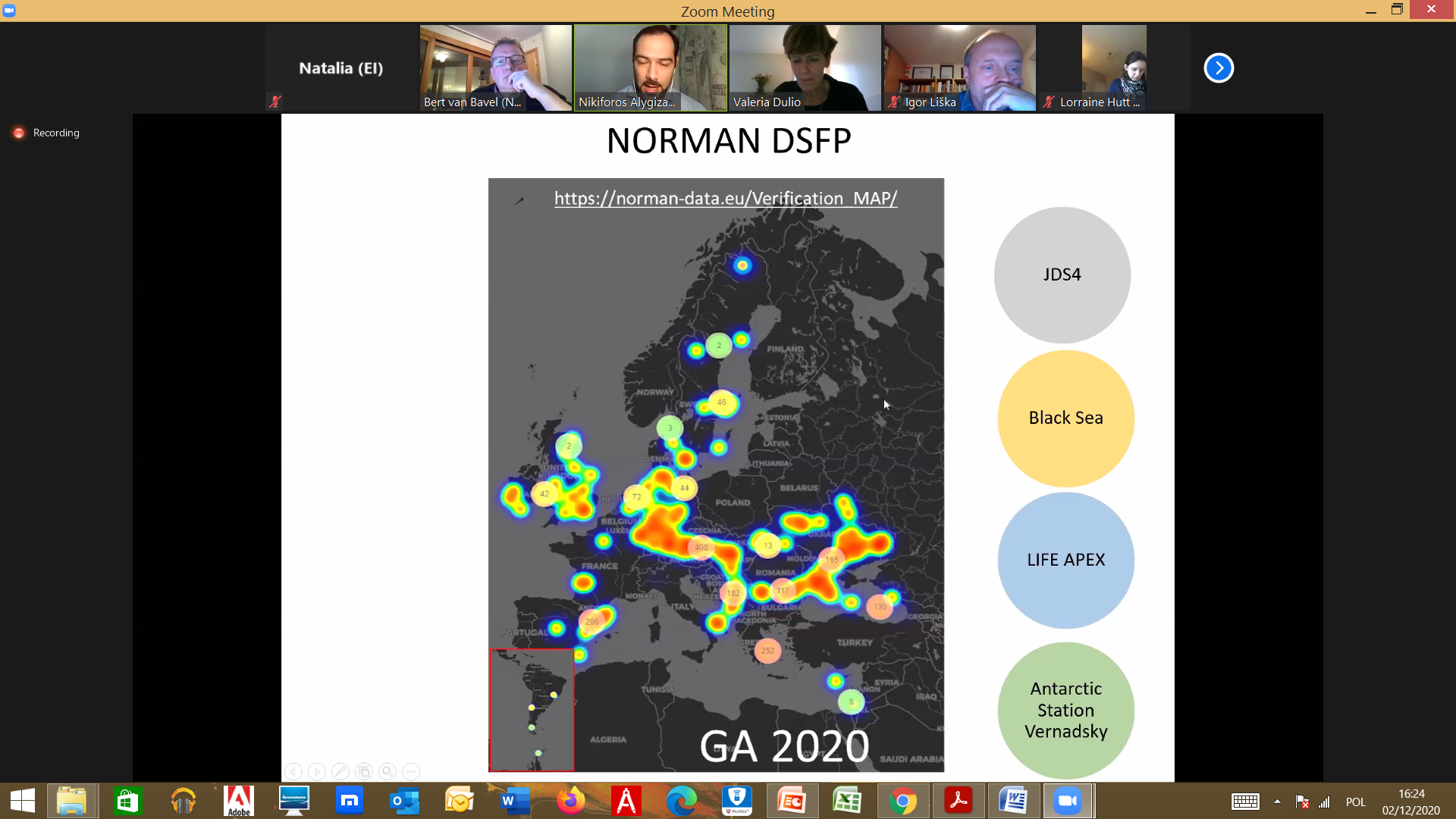 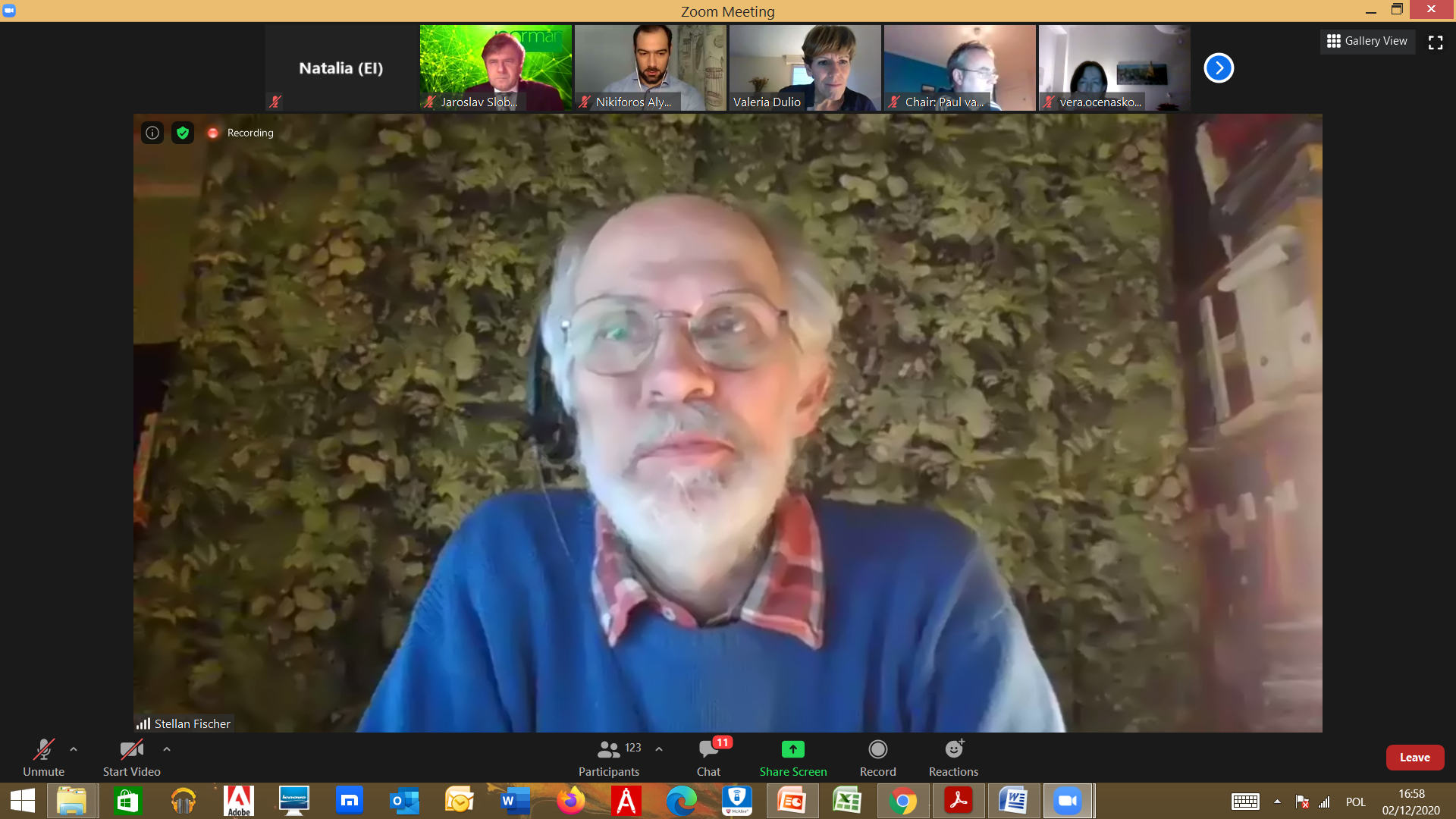 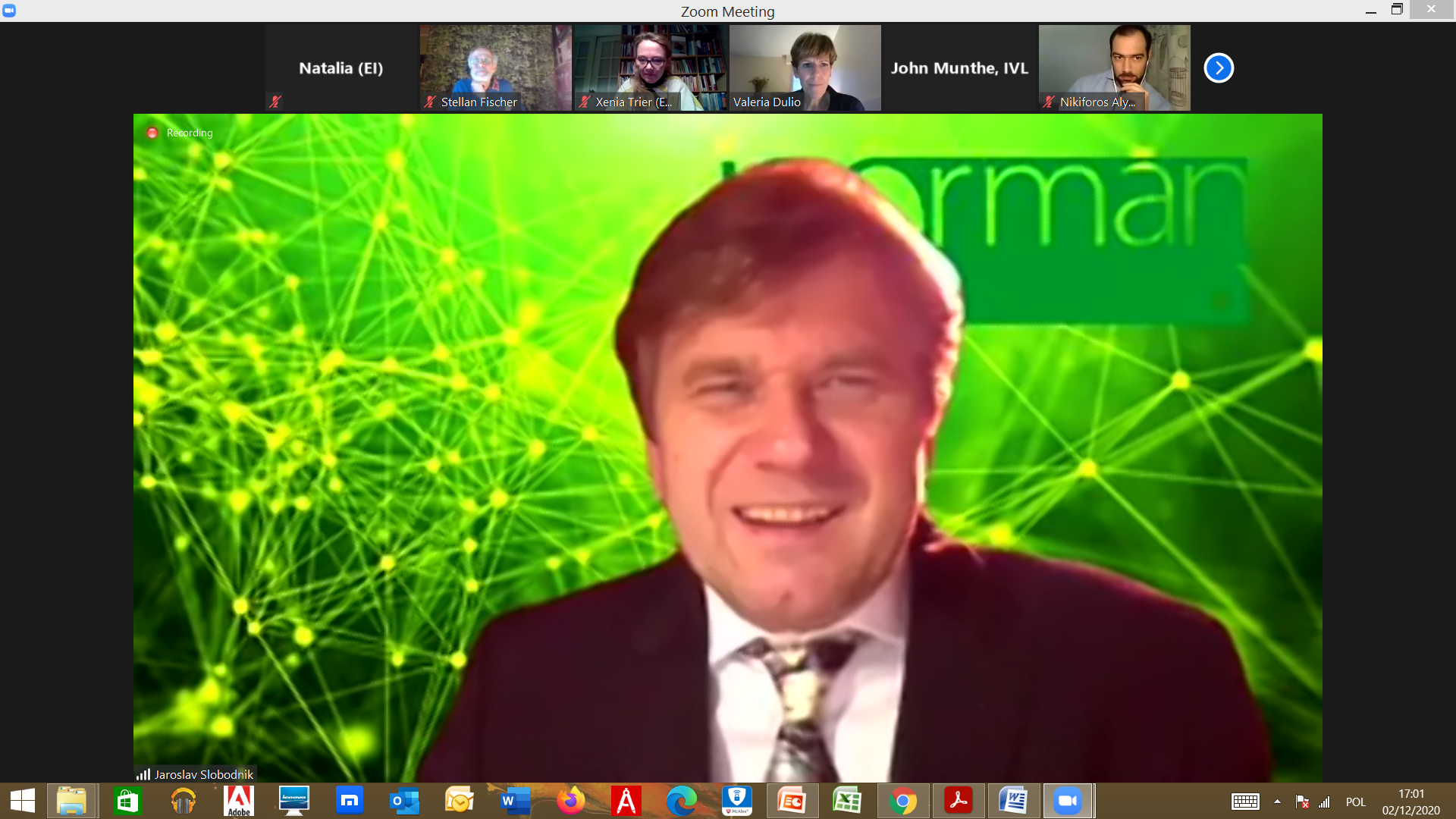 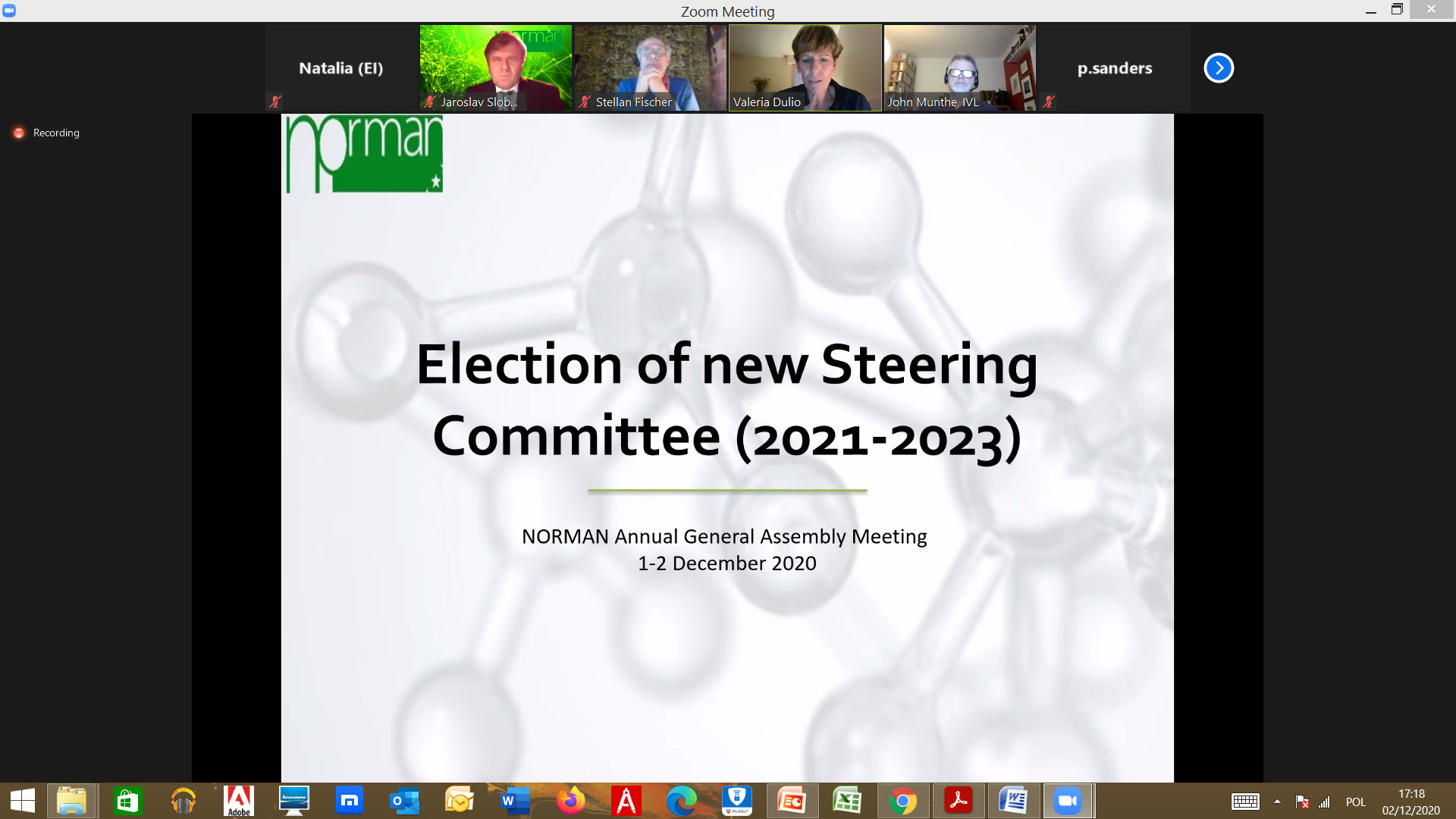 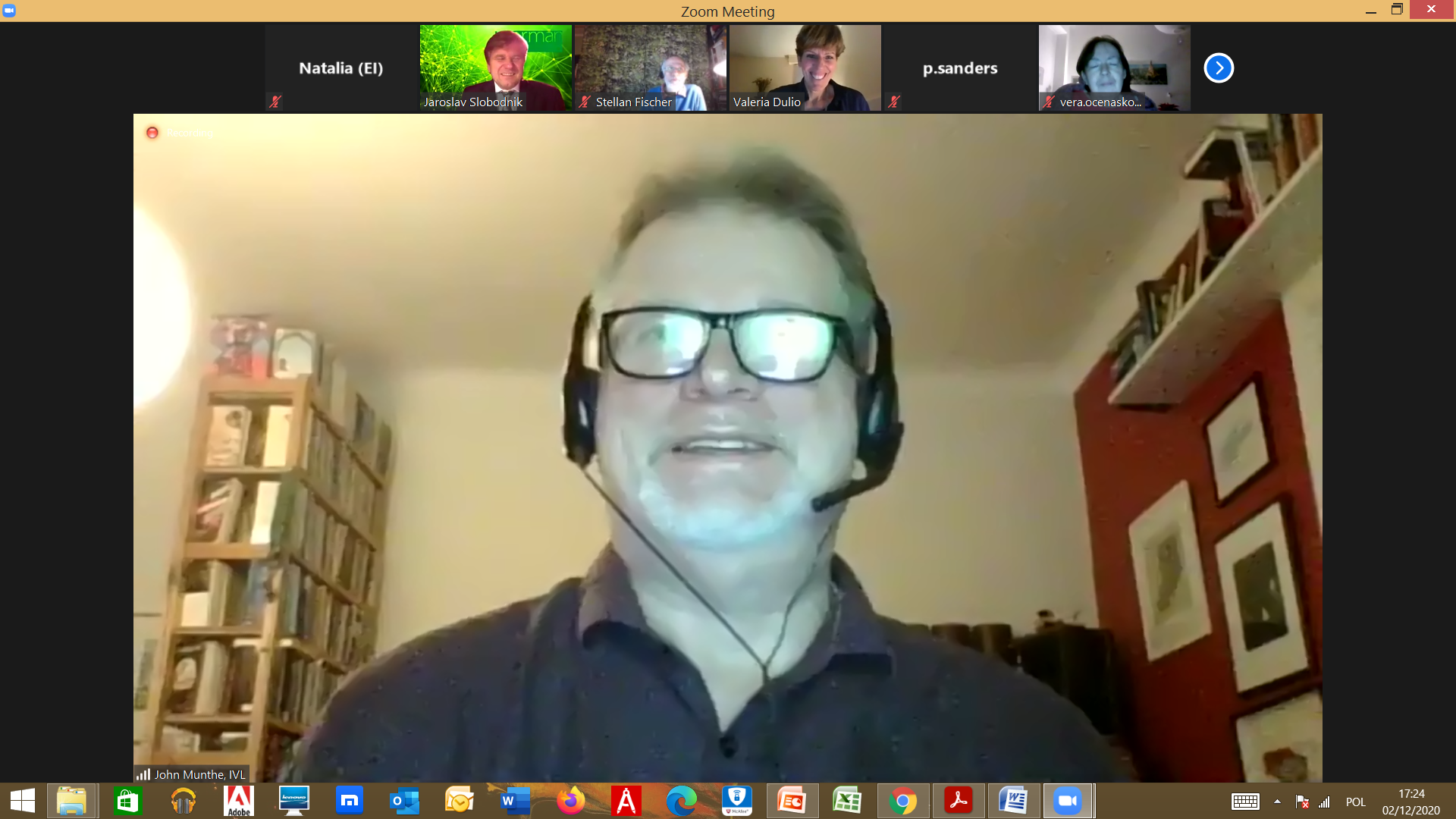 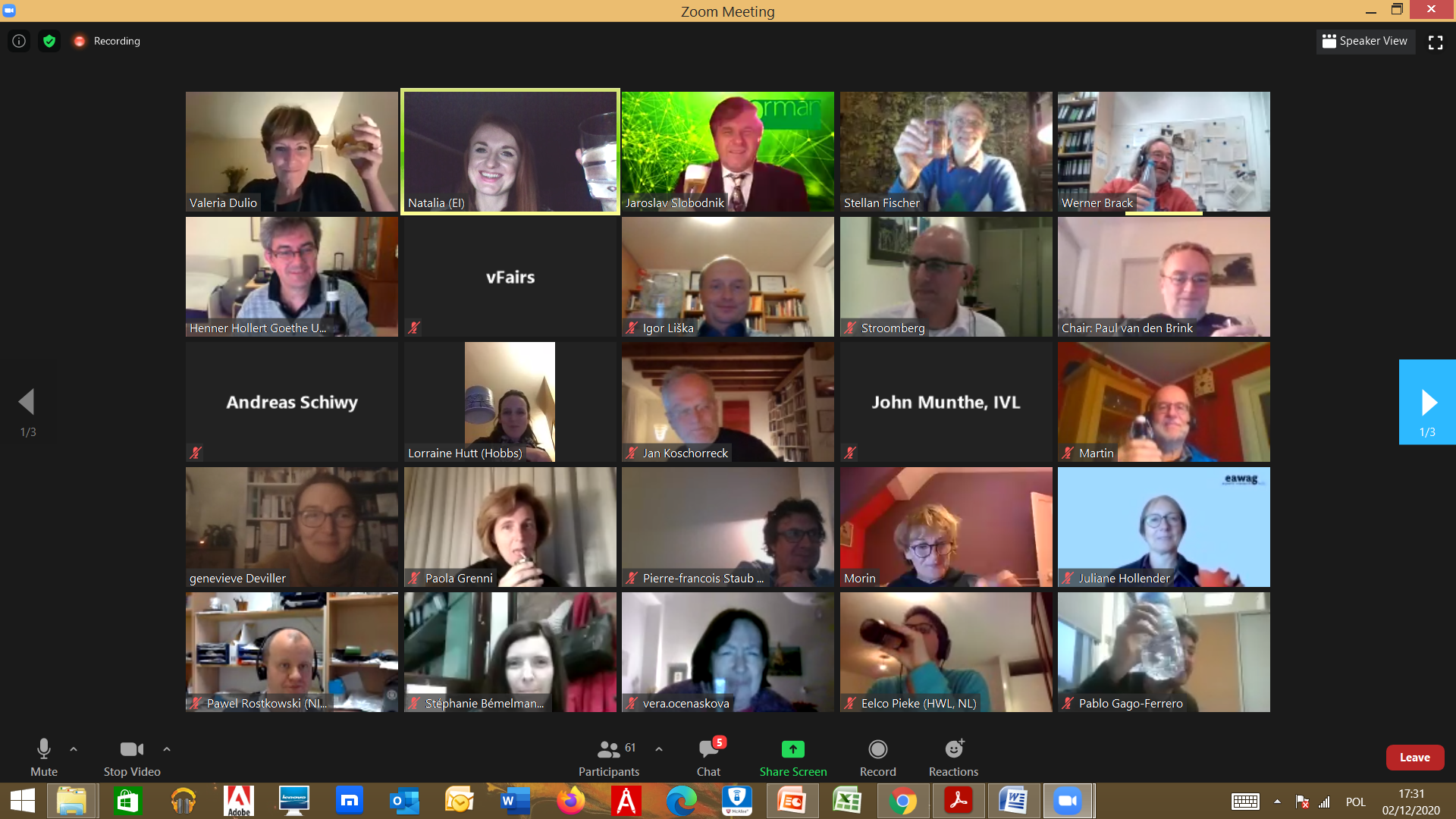 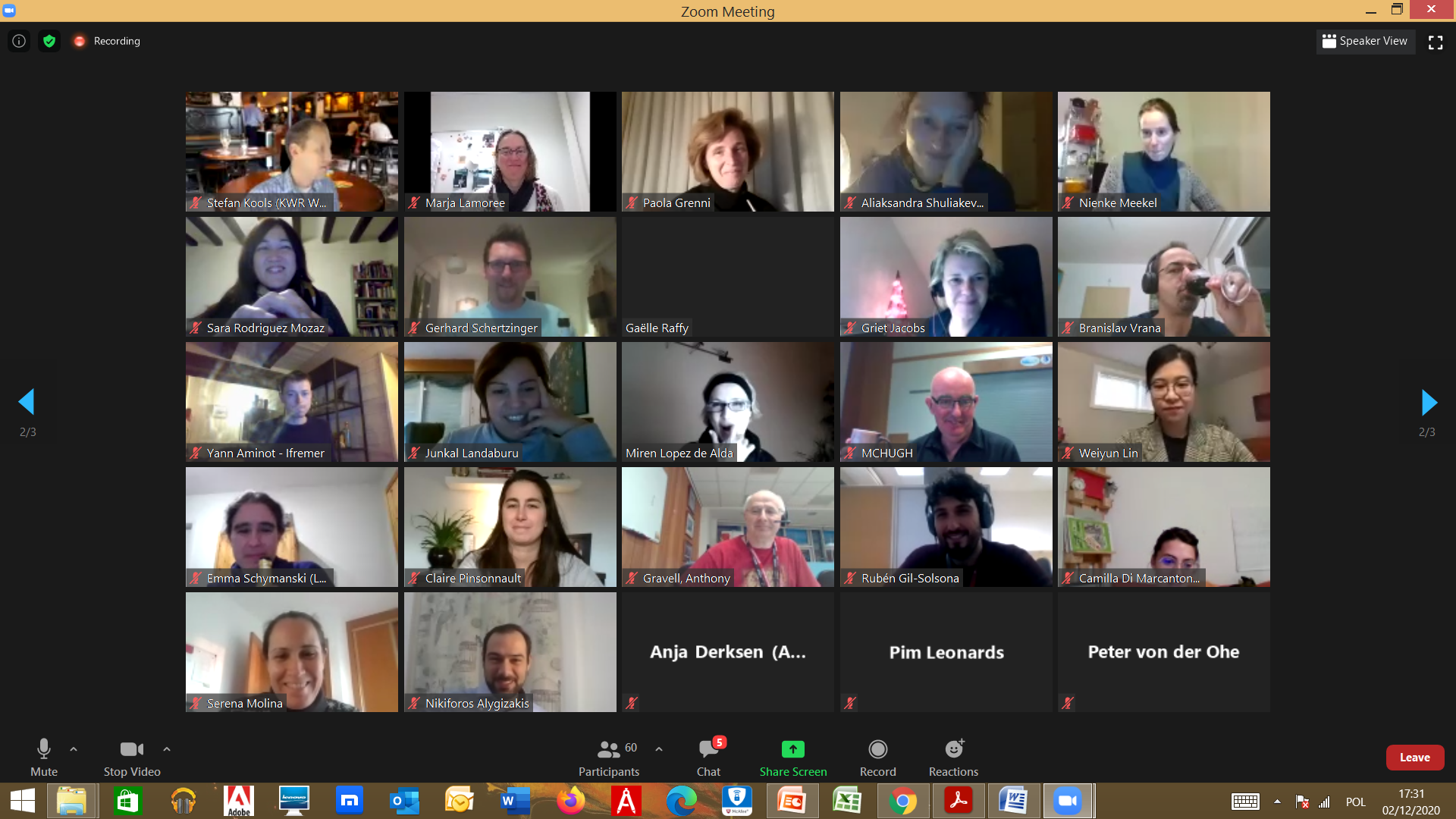 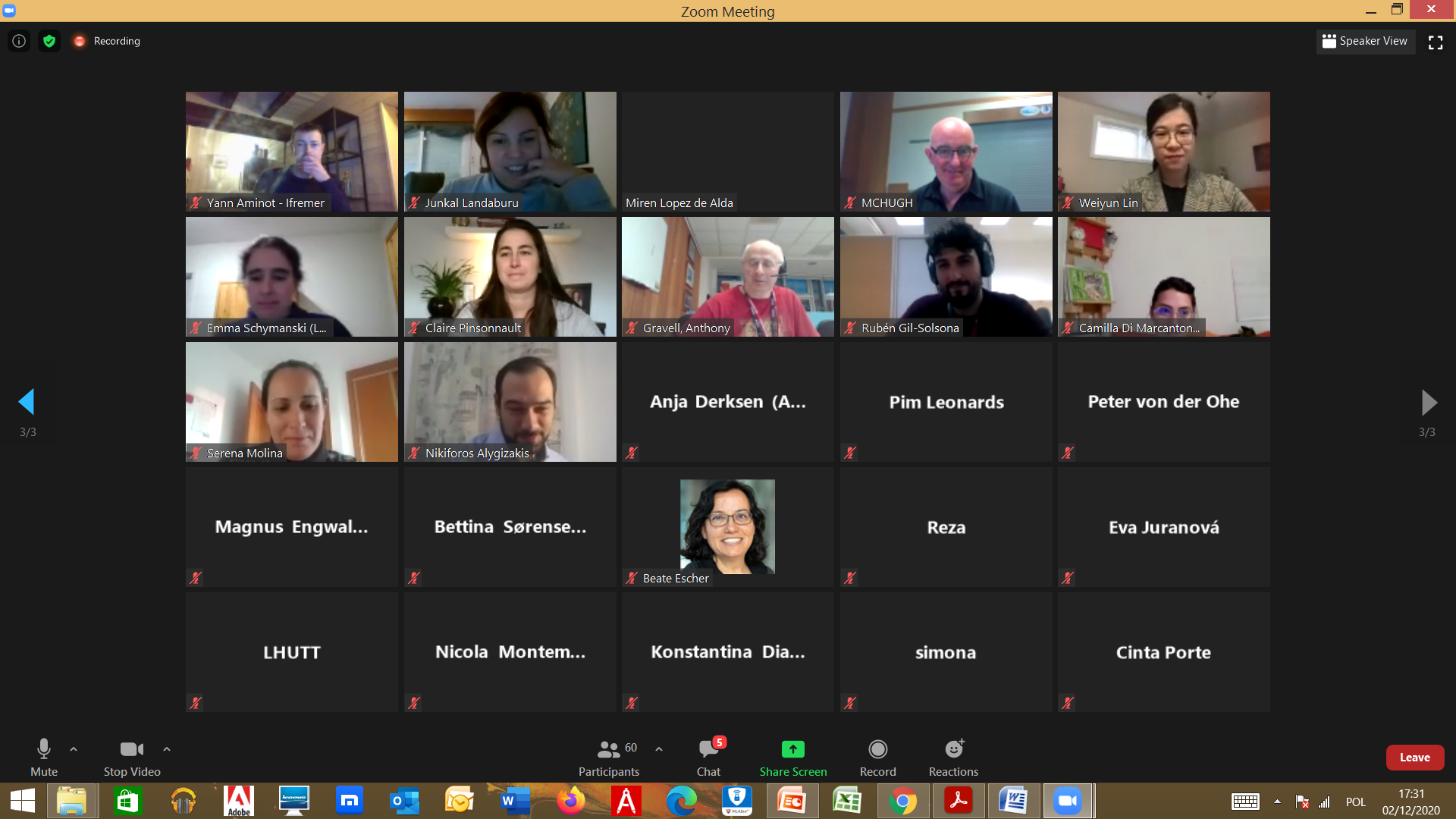